Реализация компетентностного подхода  в обучении школьников математике.
“Не для школы - для жизни учимся”.
Уровни математической компетенции:
Уровень                                          Уровень                                        Уровень
воспроизведения                               установления                           рассуждений
                                                                 связей
Целостно – смысловая компетенция.
Общекультурная компетенция.
Учебно – познавательная компетенция.
Информационная компетенция.
Коммуникативная компетенция.
Социально – трудовая компетенция.
Компетенция личного самосовершенствования.
Задача:
Крышка сиденья на табуретке имеет форму квадрата
со стороной 34 см 8 мм. Сколько таких сидений
можно вырезать из фанеры, имеющей форму
квадрата со стороной 1 м 50 см, если на пропил идёт
2мм.
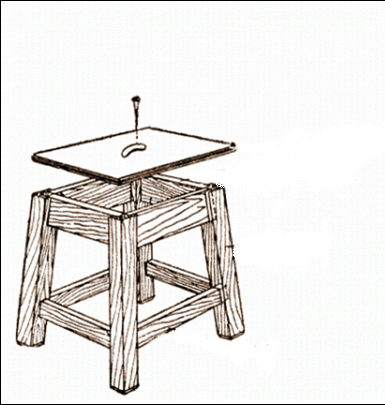 Математический словарь.
Математический диктант.
Написание сказок.
Решение текстовых задач с пропущенными числами в условии.
Нестандартные задачи.
Проблемный способ изложения новой темы.
Тестовые работы.
Создание презентаций.
Интегрированные уроки.
Игровые моменты.
«Кто больше блинов съест»
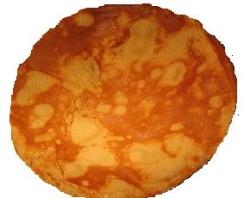 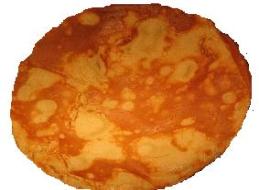 2
3
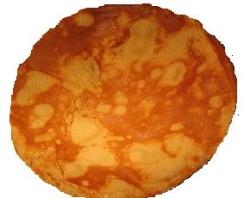 33,4+1,184
34,584
7,5+3,15
1
10,65
5+0,985
23,078
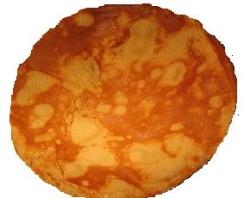 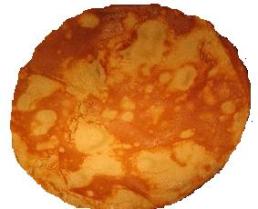 4
4,014
413,1-131,8
5,985
5
91,2 - 3,5782
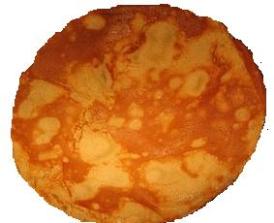 8
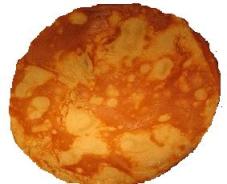 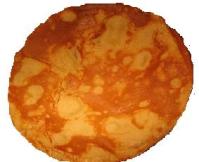 281,3
87,6218
0,378 + 22, 7
11,66
5 - 0,986
12,1-0,44
6
7
Решение расчётных задач на движение, стоимость.
Использование толкового словаря.
Уроки – семинары и                     уроки - конференции.
Диспуты .Групповая и парная работа.
Тесты по усовершенствованию устного счёта. 
Контрольные работы.
Задачи социально – трудового характера.
Задача:
В урожайное время года(осенью) цены на овощи
понизились в среднем на 50%, а к зиме они
повысились на 10% по сравнению с прошлогодними
ценами. На сколько % подорожали овощи по
сравнению с осенью?
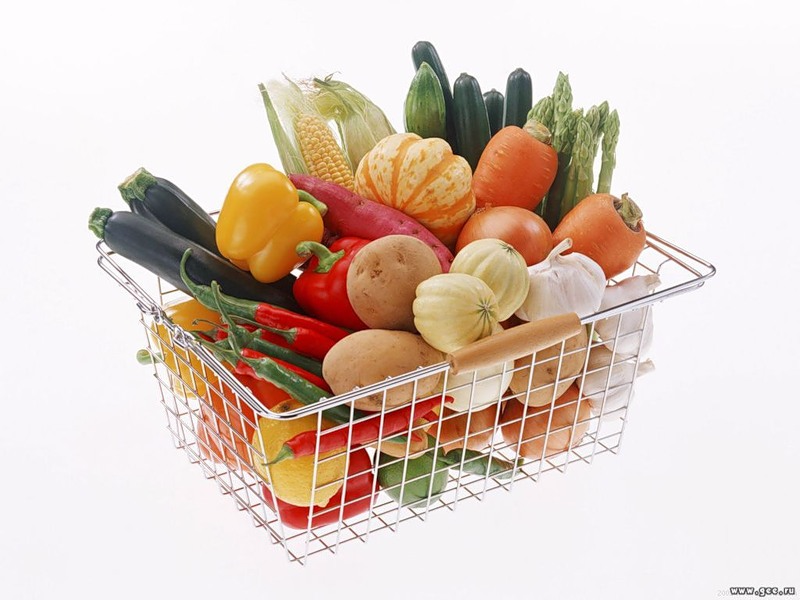 Решение задач с “лишними” данными.
Компетентностный подход
предполагает освоение 
учащимися различного рода
умений, позволяющих
им в будущем действовать
эффективно в ситуациях 
профессиональной и
общественной жизни.